Safety and Efficacy of Obicetrapib in Patientswith Heterozygous Familial Hypercholesterolemia
Stephen J. Nicholls, Adam J. Nelson, Marc Ditmarsch, John J.P. Kastelein, Christie M. Ballantyne, Kausik K. Ray, Ann Marie Navar, Steven E. Nissen, Anne C. Goldberg, Liam R. Brunham, Erin Wuerdeman, Annie Neild, Douglas Kling, Andrew Hsieh, Brian A. Ference, Ulrich Laufs, Maciej Banach, Roxana Mehran, Alberico L. Catapano and Michael H. Davidson
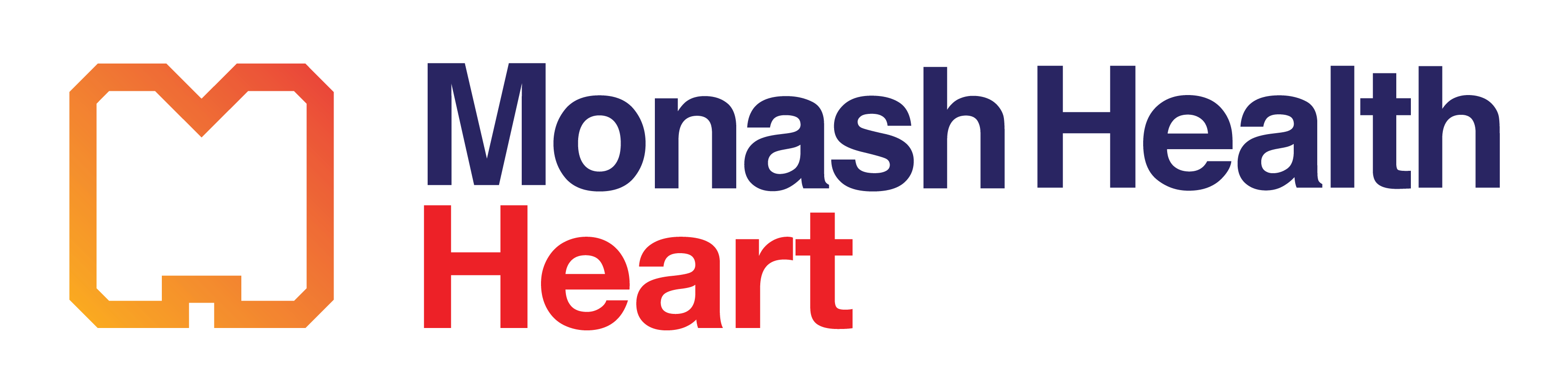 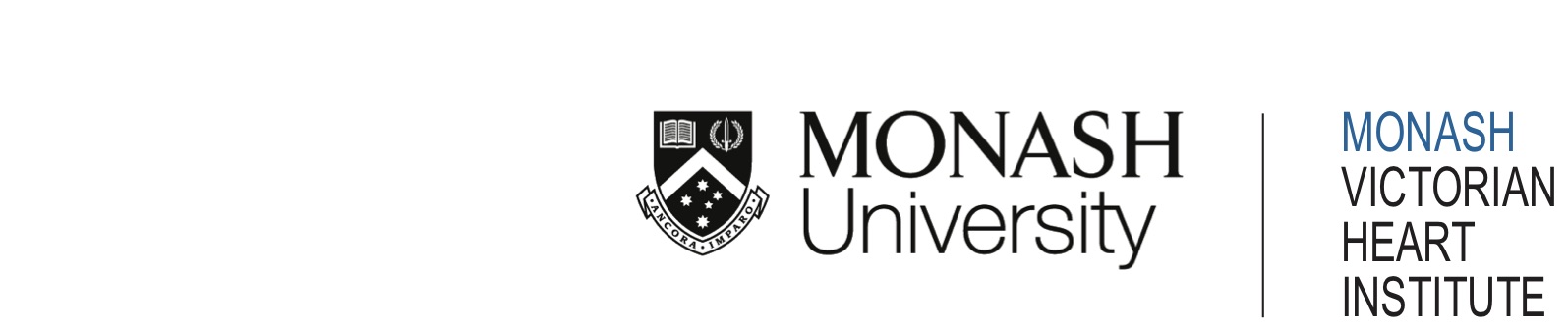 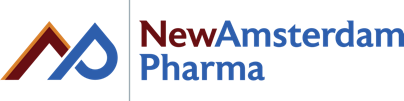 Disclosures
Research support: AstraZeneca, Amgen, Anthera,Eli Lilly, Esperion, Novartis, Cerenis, The Medicines Company, Resverlogix, InfraReDx, Roche, Sanofi-Regeneron and LipoScience

Consulting and honoraria: AstraZeneca, Akcea, Eli Lilly, Anthera, Omthera, Merck, Takeda, Resverlogix, Sanofi-Regeneron, CSL Behring, Esperion, Boehringer Ingelheim, Cyclarity, Daiichi Sankyo, CSL Seqirus, Vaxxinity
Background
Heterozygous familial hypercholesterolemia (HeFH) is associated with an increased risk of premature CVD.

Many patients with HeFH fail to achieve LDL-C targets despite use of existing lipid lowering therapies. 

Obicetrapib is a cholesteryl ester transfer protein (CETP) inhibitor which reduces atherogenic lipid parameters and raises HDL-C when added to statins.
Objective
To evaluate the efficacy, safety and tolerabilityof obicetrapib, as an adjunct to maximallytolerated lipid-modifying therapies, in patientswith HeFH and suboptimal LDL-C control.
Study Design
Main Inclusion Criteria
HeFH diagnosed by
Genetic confirmation
WHO criteria / Dutch Clinical Network
Simon Broome criteria
On maximally tolerated lipid lowering therapy
LDL-C ≥ 70mg/dL
TG ≤ 400mg/dL

Exclusion Criteria
CV event in the last 3 months
HoFH
Uncontrolled hypertension
Study Design: Randomized, double-blind, placebo-controlled
Obicetrapib 10mg (n=236)
Patients (n=354)
HeFH
≥18 years
Baseline LDL-C: ≥70 mg/dL
Safety FU
Placebo (n=118)
Safety FU
1
-14 to -1
2
1
3
30
4
84
5
180
6
270
7
365
8
+35
Visit:
Days:
Eligibility
Labs, PK
Safety
Labs, PK
Safety
Labs, PK
Safety
Labs, PK
Safety
Labs, PK
Safety
Labs, PK
Safety
Labs, PK
Safety
1°endpoint
Key 2°endpoint
Primary endpoint: percent change in LDL-C from baseline to day 84
Secondary endpoints: change in LDL-C at day 365 and changes in other lipid parameters and percent of patients achieving a LDL-C <100 mg/dL at day 84
Demographics
Baseline Lipid Parameters
Percent Change in LDL-C with Obicetrapib
Placebo-adjusted Percent Change in LDL-C
Percent Change in LDL-C
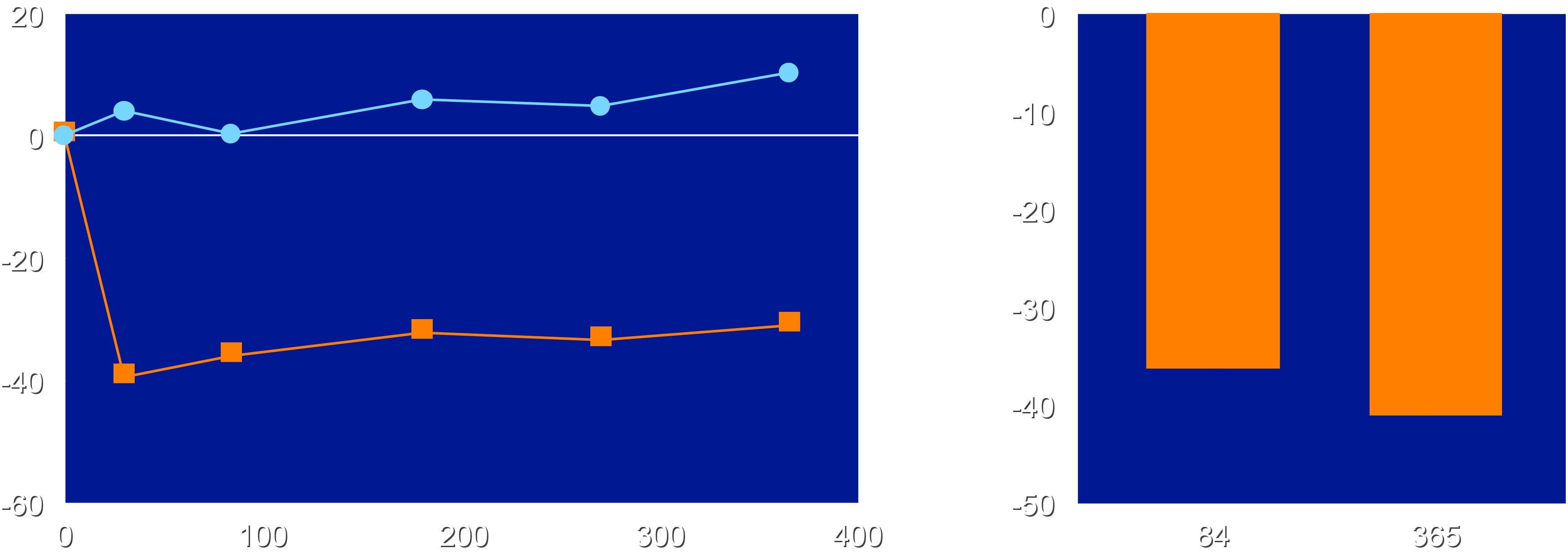 10.3
5.9
4.0
4.8
0.3
Percent Change LDL-C
LS Mean Change (%)
-31.1
-32.3
-33.5
-36.1
-36.3
-39.6
-41.5
Placebo           Obicetrapib
Both P<0.0001 from baseline
Day
Day
Individual Changes in LDL-C with Placebo and Obicetrapib at Day 84
Placebo
Obicetrapib
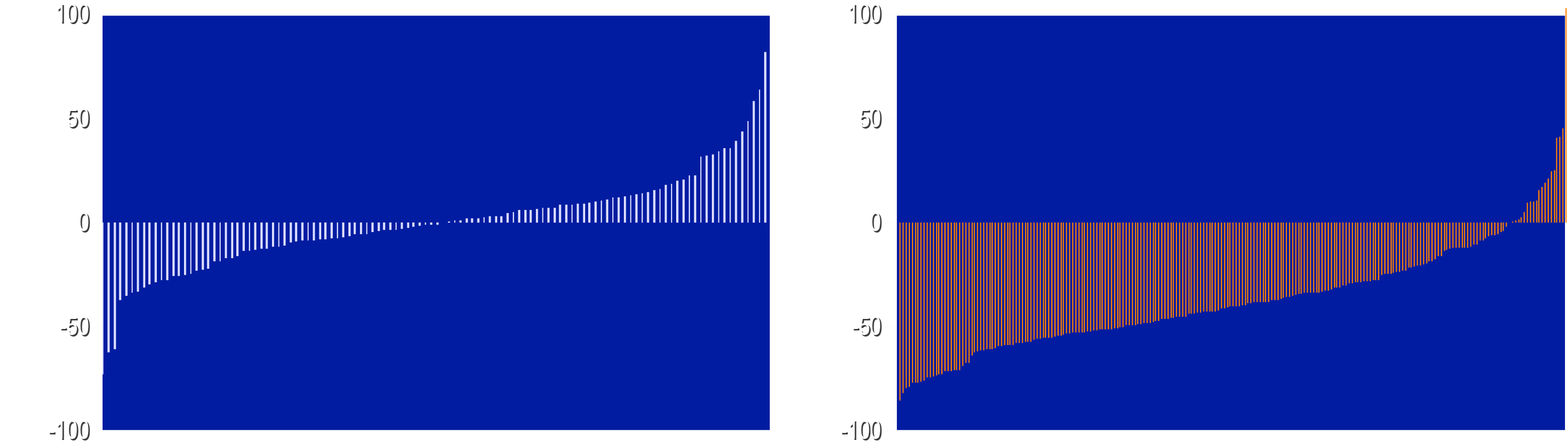 Mean Change from Baseline (%)
Mean Change from Baseline (%)
3% achieved LDL-C lowering >50%
34% achieved LDL-C lowering >50%
Percent of Patients Achieving LDL-C Goals
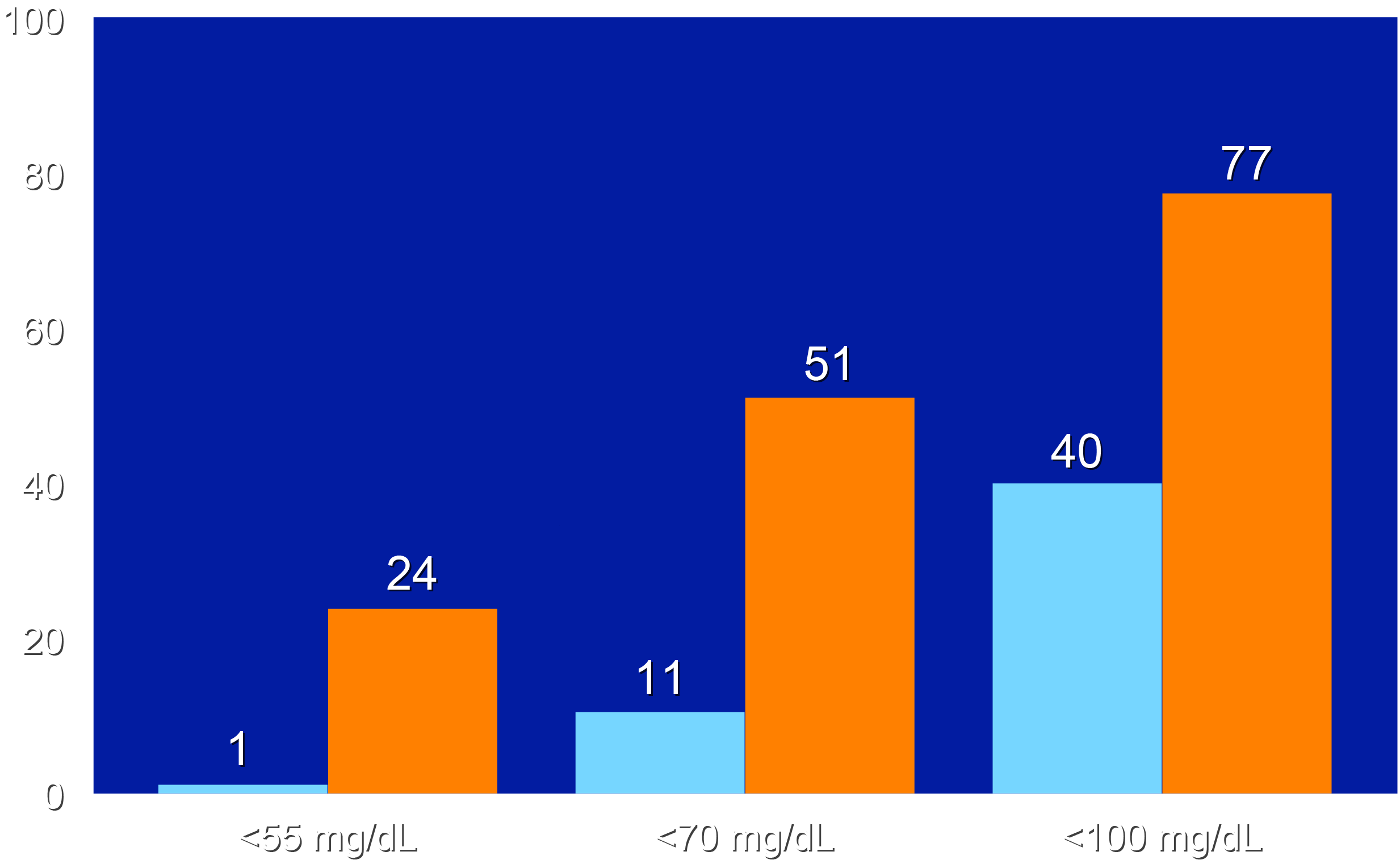 Placebo
Obicetrapib
Percent
Percent Change in non-HDL-C and ApoB
Placebo-adjusted Percent Change in non-HDL-C
Placebo-adjusted Percent Change in ApoB
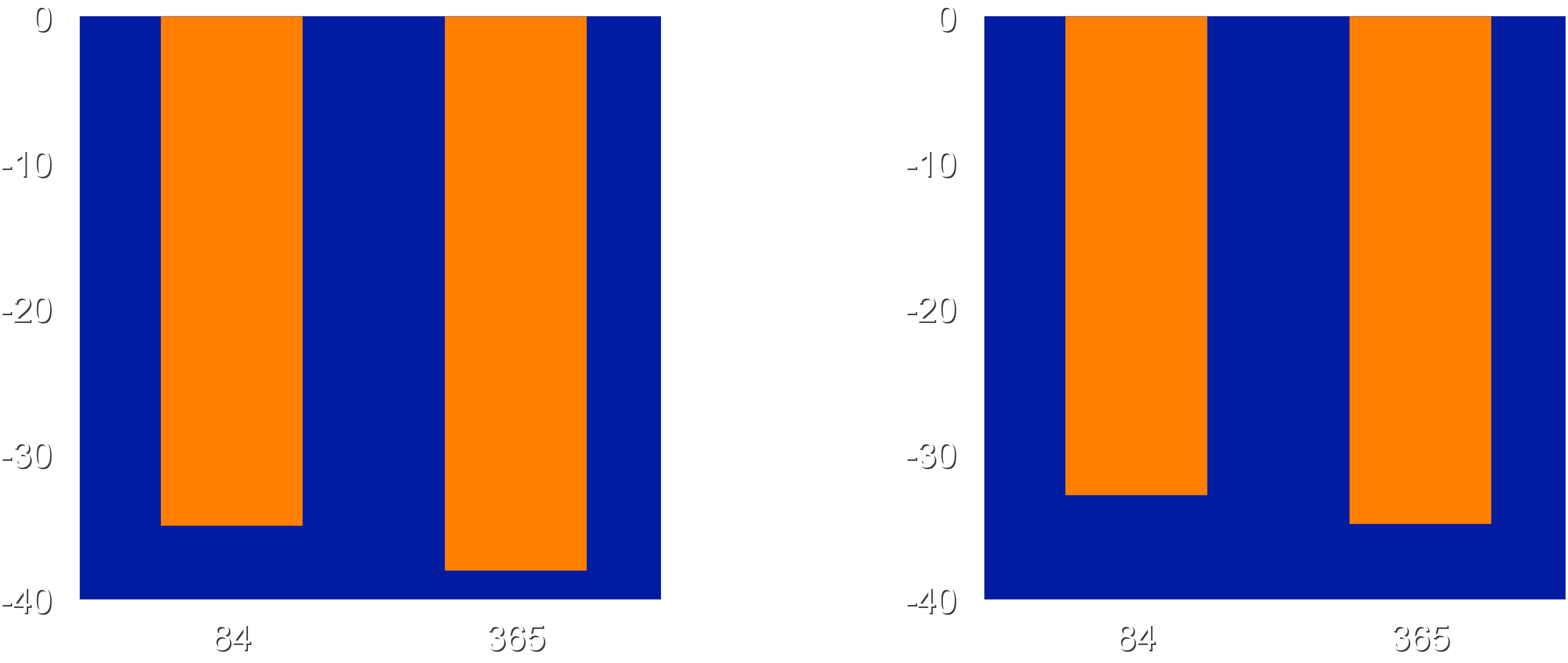 LS Mean Change (%)
LS Mean Change (%)
-24.4
-24.4
-34.5
-25.8
-37.5
-25.8
-34.5
-37.5
Day
Day
Percentage Change in HDL-C and Triglycerides
Placebo-adjusted Percent Change in HDL-C
Placebo-adjusted Percent Change in Triglycerides
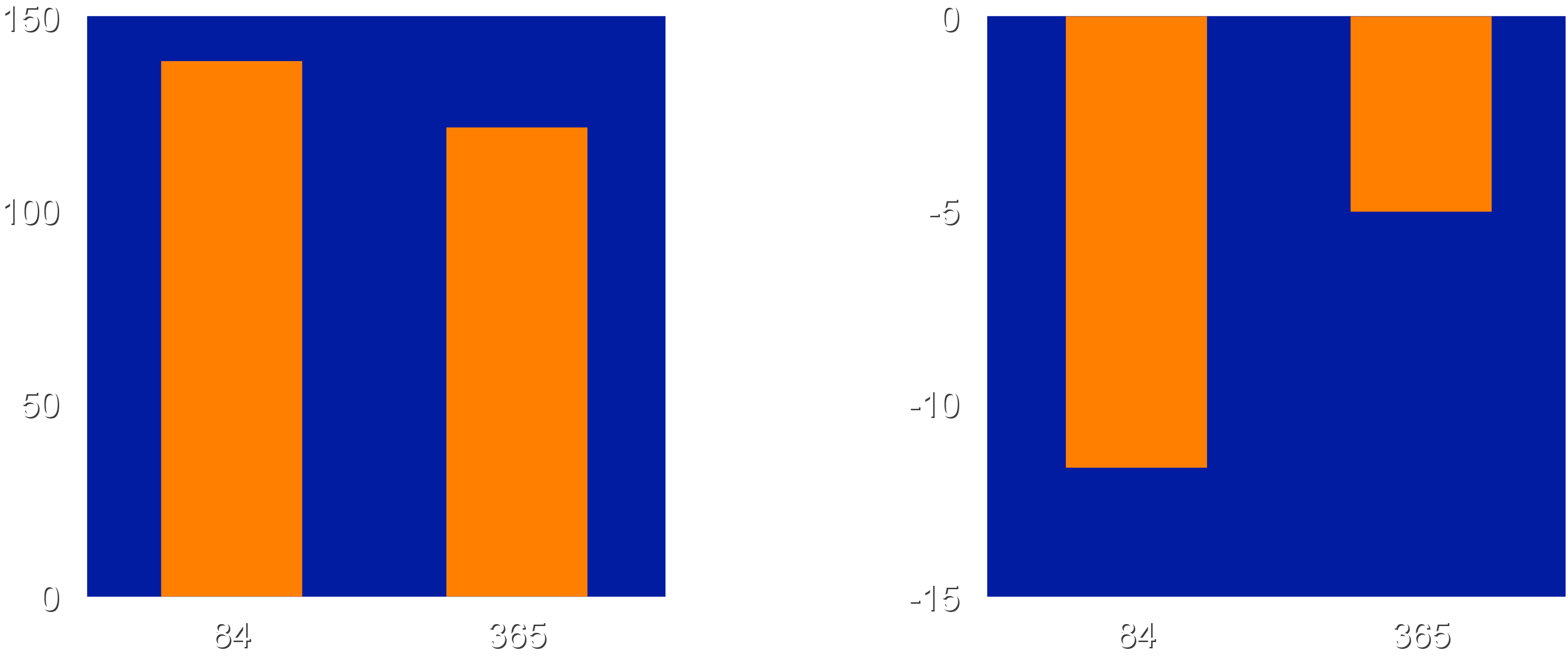 138.7
121.4
-5.1
LS Mean Change (%)
LS Mean Change LDL-C
-11.7
Day
Day
Percent Change in LDL Particles and hsCRP
Placebo-adjusted Percent Change in LDL Particles at Day 180
Placebo-adjusted Percent Change in hsCRP
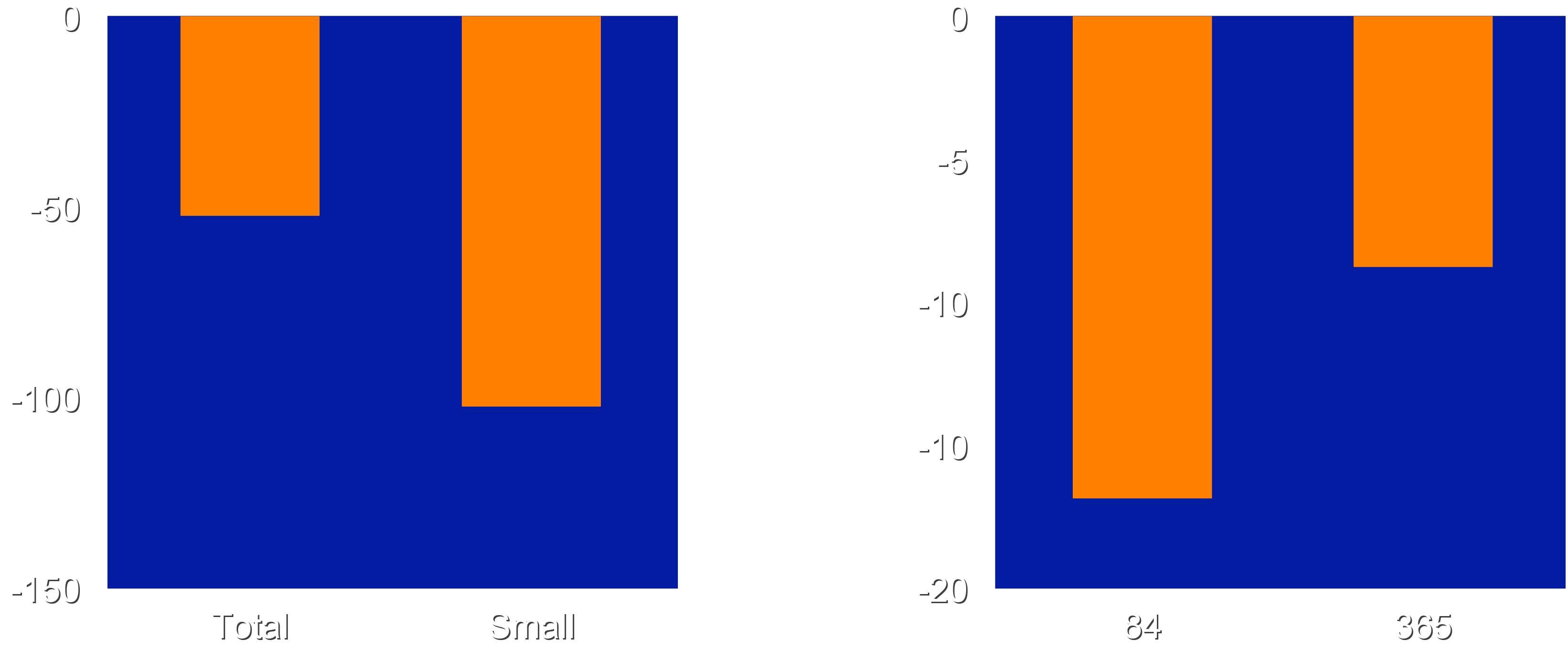 -52.5
-8.8
Percent Change
Percent Change
-102.4
-16.8
LDL Particles
Day
Percent Changes in Lp(a)
Placebo-adjusted Percent Change in Lp(a)
Individual PercentChanges in Lp(a)
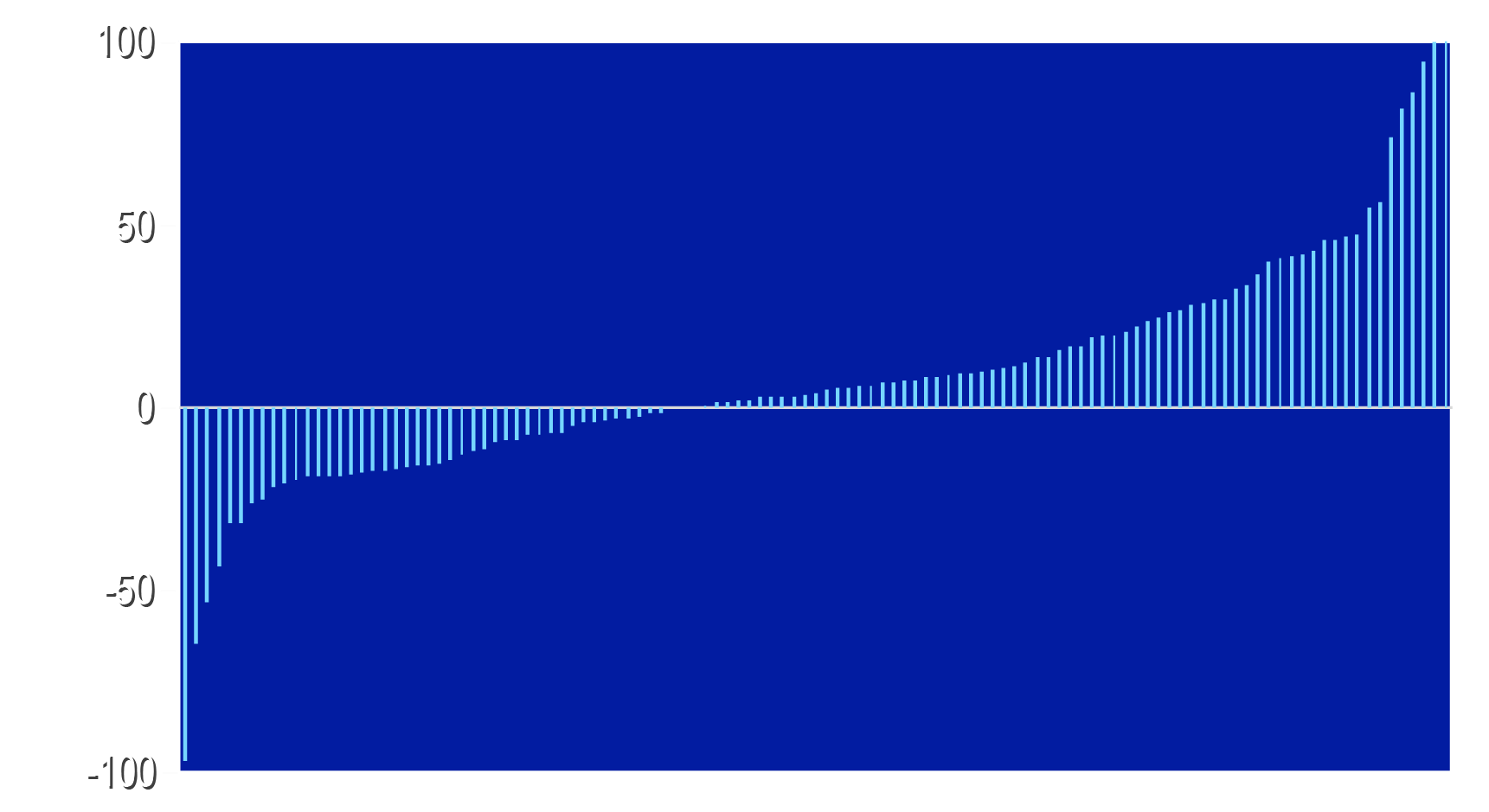 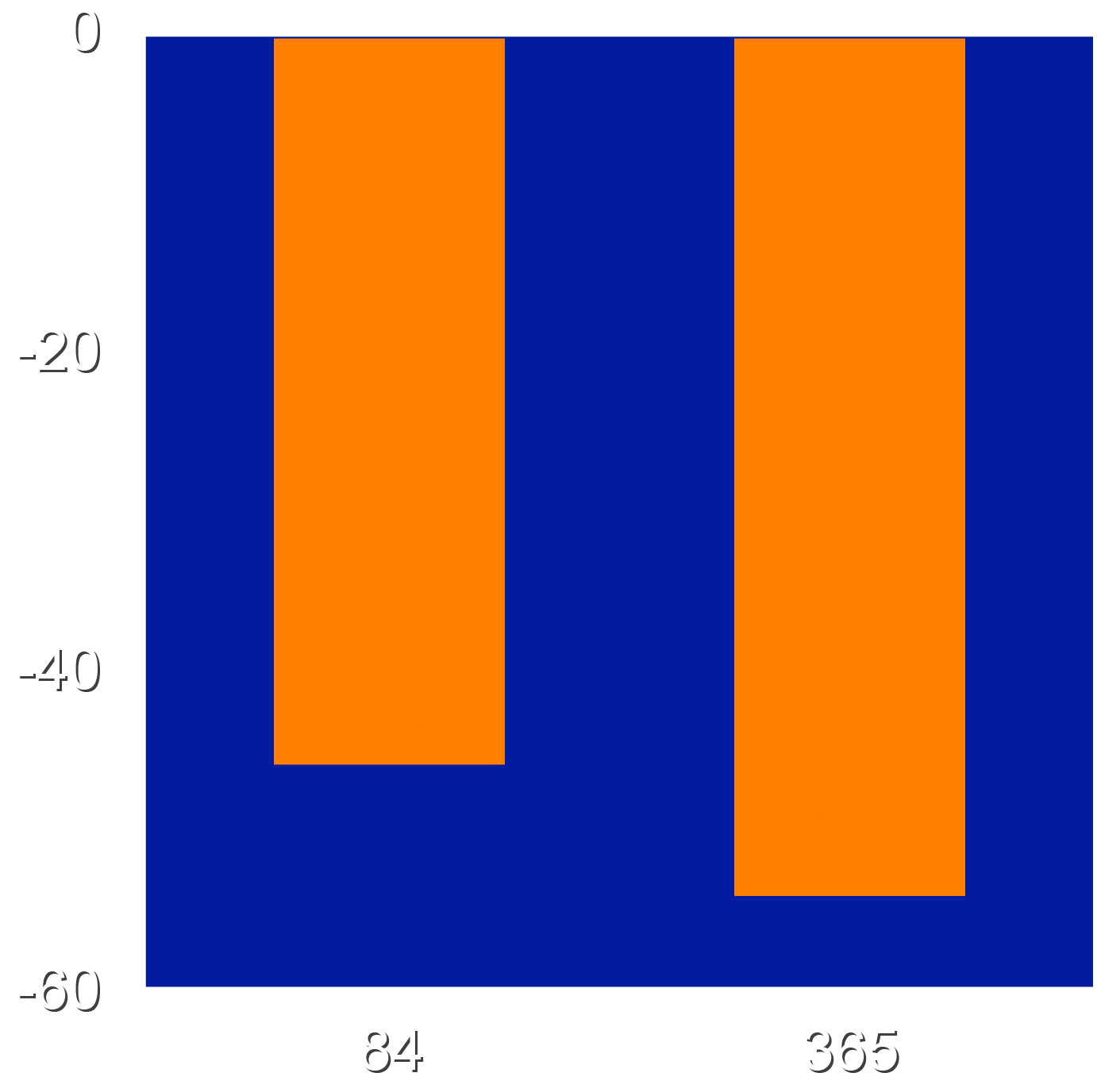 Placebo
% Change Lp(a)
3% achieved >50% lowering
% LS Mean Change
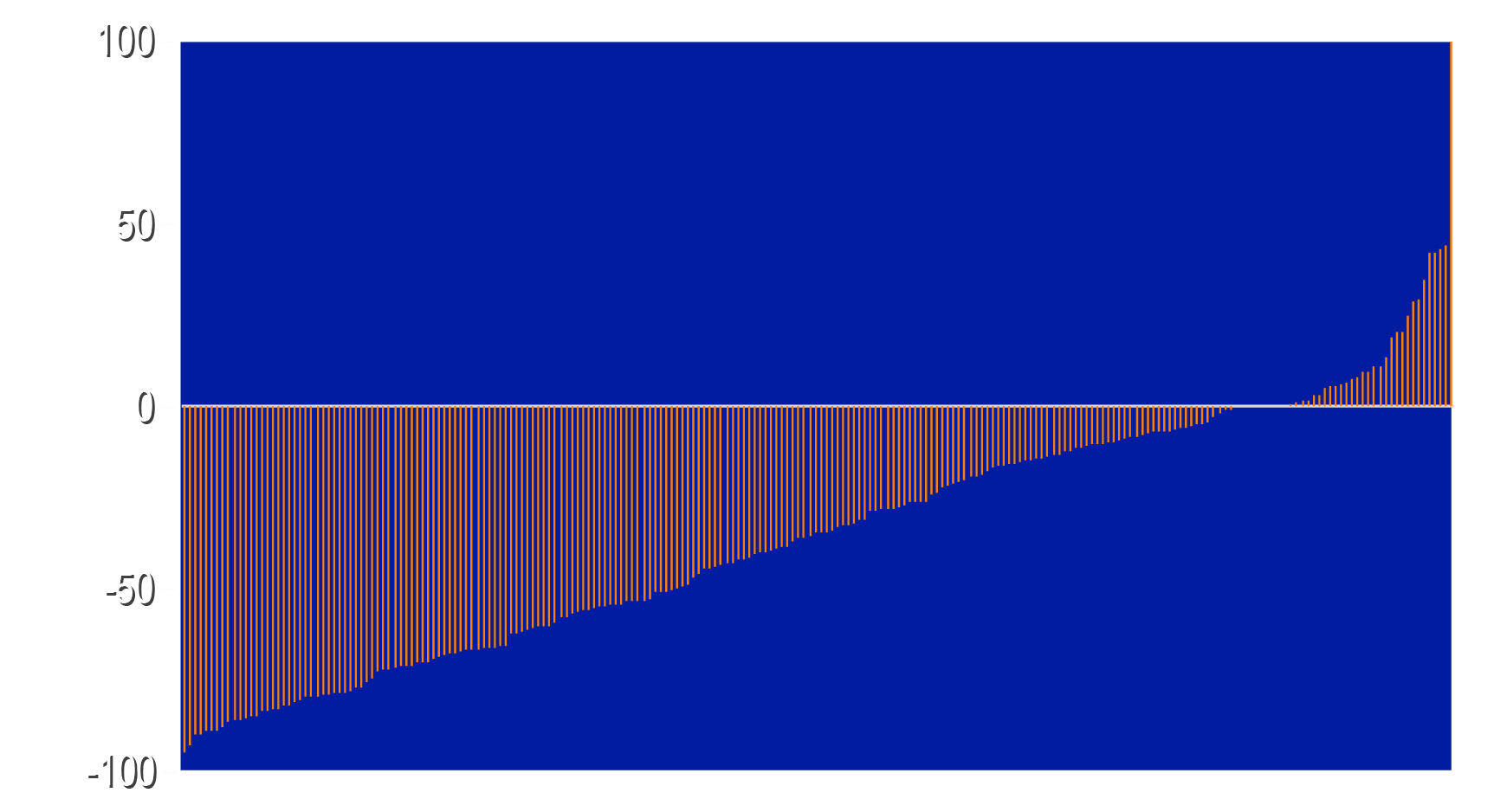 Obicetrapib
-45.9
-45.9
-54.3
-54.3
% Change Lp(a)
Day
38% achieved >50% lowering
Safety and Tolerability
AEs experienced by >5% of patients included influenza, hypertension, nasopharyngitis, diarrhea, upper respiratory tract infection, back pain, headache and fatigue with no difference between the treatment groups.
Events of Special Interest
Placebo
Obicetrapib
Placebo
Obicetrapib
No Significant Change inBlood Pressure with Obicetrapib
Systolic BP
Diastolic BP
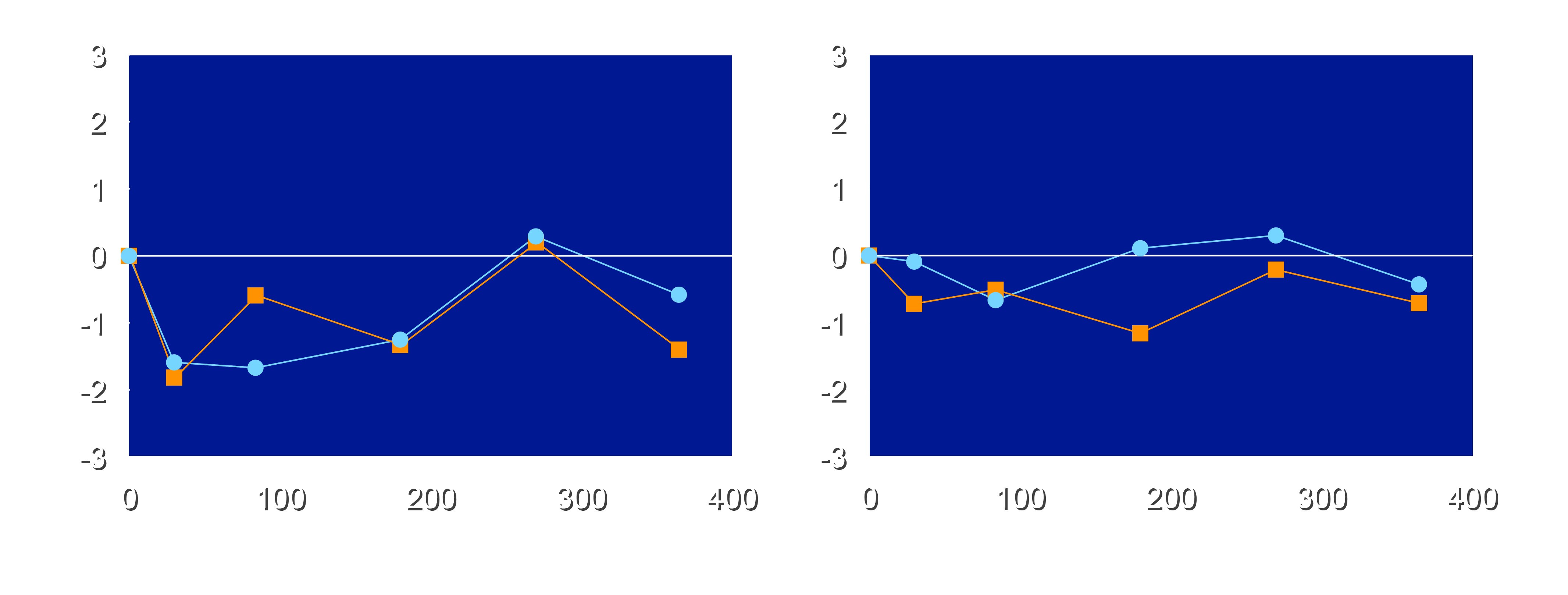 0.3
0.3
0.1
-0.1
-0.5
-0.4
-0.6
-0.6
Change Systolic BP (mmHg)
Change Systolic BP (mmHg)
-0.2
-1.6
-1.3
-0.2
-0.7
-0.7
-0.7
-1.2
-1.3
-1.4
-1.7
-1.8
Day
Day
Limitations
The study evaluated the effect of obicetrapib for 365 days,the effect of longer treatment requires further evaluation.
The Lp(a) lowering was observed in a cohort who were not required to have elevated levels at study entry.
Additional studies will evaluate the impact of obicetrapib in individuals with elevated Lp(a) levels.
Whether treatment with obicetrapib results in a reduction in cardiovascular events remains to be determined.
Summary
Obicetrapib reduced placebo-adjusted LDL-C 36.3% at day 84 and 41.5% at day 365 with >50% reductions observed in 34% of patients 
Obicetrapib resulted in placebo-adjusted reductions in Lp(a) by 54.3%, independent of lowering atherogenic lipid parameters and raising HDL-C.
Obicetrapib was well tolerated with no safety concerns.
The longer-term effect of obicetrapib on cardiovascular outcomesis currently being evaluated in the PREVAIL trial.
The findings suggest that obicetrapib has considerable promise as an approach to more effective lipid control in high CV risk patients.